Классный час на тему: 
Подвиг наших земляков
 
 
 
Классный руководитель
8 «А» класса
Манзай-оол С.Ю.  
 
с. Сосновка 2015 г
Цели: расширить знания учащихся об истории России, истории Великой Отечественной Войны 1941-1945 гг., рассказать о помощи тувинского народа Советскому Союзу во время Великой Отечественной войны, об их неоценимом вкладе в войне против фашизма.
Задачи:
1.Обучающие: познакомить с героическими подвигами наших соотечественников во время Великой Отечественной войны в 1941-1945 годы.  
 2. Развивающие: активизация интереса к истории страны,  своей республики, к своим соотечественникам.
  3. Воспитательные: воспитание патриотических чувств.
Ве
22 июня  1941 года – это один из самых трагических дней в истории  страны. 22 июня был выходной день. Спали города, и сёла после выпускных вечеров гуляла молодежь. Едва начинался рассвет, часы показывали четыре утра и вдруг эту утреннюю тишину нарушило мощное вторжение боевой техники: гул самолетов, лязг танков, пулеметные очереди. Звучала незнакомая речь…. Так началась Великая Отечественная война.
Великая Отечественная война была самой тяжелой, самой кровопролитной и разрушительной войной за всю историю человечества. Она унесла миллионы жизней советских людей. Фашисты разрушили 1710 наших городов, 70 тысяч сел, около 100 тысяч колхозов и совхозов.
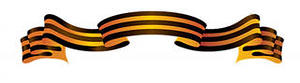 1418 дней длилась Великая Отечественная война
Все для фронта
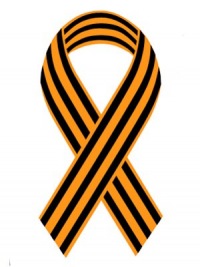 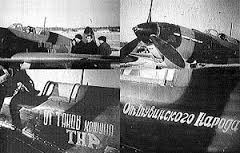 Фотографии построенных на тувинские средства самолетов Як 7Б, сделанные 16 марта 1943 года на аэродроме «Чкаловский». На нижних фотографиях видны надписи «От Танды хошуна» и «От тувинского народа»
Проводы на фронт тувинских добровольцев
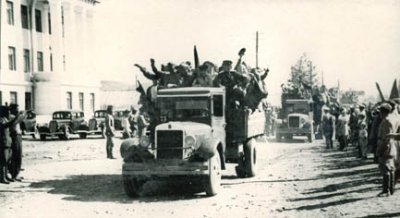 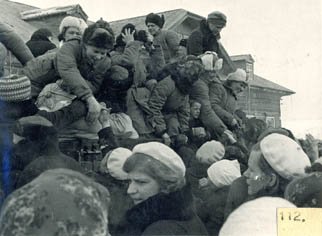 Добровольцы - земляки
Когда фашистская Германия вероломно напала на Советский Союз, весь народ Тувы ни минуты не задумываясь, протянул руку помощи братским народам СССР. Тувинские добровольцы кавалеристы, танкисты, пулеметчики и санитарки – героически сражались на фронтах Великой Отечественной войны. 11 Тувинских пулеметчиков прикрывая отход, повторили подвиг 26 героев – панфиловцев, не сделав ни одного шага назад, погибли все до одного, но не пустил врага дальше своих окопов. «Черная смерть» – так называли фашисты тувинских кавалеристов за их беспримерную отвагу. Немногие из тех добровольцев вернулись тогда на родину, и почти никто из тех кто вернулся домой, не дожил до сегодняшних дней, но осталась вечно живая память о них.
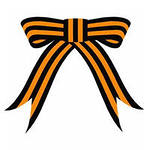 Девушки кавалеристы
Тувинцы - добровольцы  кавалеристы
Наша маленькая Тува тоже участвовала в этой страшной схватке с врагом. С радостью воспринял тувинский народ разрешение советского правительства вступить в ряды Красной Армии тувинским добровольцам. Наши воины – земляки участвовали во многих сражениях войны. 20 мая 1943 года провожали на фронт первую группу тувинских танкистов – добровольцев.
Их именами названы улицы нашего города
Михаил Артемьевич БУХТУЕВ
Михаил Бухтуев родился 23 ноября 1925 г. в п. Карагаш Тоджинского района, республики Тува Михаил Бухтуев уходит в армию в 1943 году. Оканчивает школу по подготовке танкистов в Челябинской области. Присвоено звание сержанта. Указом Президиума Верховного Совета СССР от 22 августа 1944 года за образцовое выполнение боевых заданий командования на фронте борьбы с немецко-фашистскими захватчиками и проявленные при этом отвагу и геройство, гвардии сержанту Михаилу Артемьевичу Бухтуеву было посмертно присвоено звание Героя Советского Союза. Именем Героя названа средняя школа № 1 и улица в городе Кызыле. На здании школы установлена мемориальная доска.
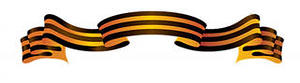 Тулуш Балданович Кечил - оол
Родился в 1914 году в Белоцарске (ныне город Кызыл) в крестьянской семье. 
В Красной Армии с 1944 года. В действующей армии с января 1944 года. 2 февраля 1944 года гвардии капитан Тулуш Кечил-Ооул в числе первых во главе своего эскадрона ворвался в город Ровно, уничтожив большое количество живой силы и боевой техники противника. В феврале 1944 года представлялся к званию Героя Советского Союза.
	Гвардии капитан Т. Б. Кечил-Оол трагически погиб 10 июня 1945 года.
Указом Президента СССР от 5 мая 1990 года «за мужество и отвагу, проявленные в период Великой Отечественной войны 1941—1945 годов», гвардии капитану Кечил-Оолу Тулушу Балдановичу посмертно было присвоено звание Героя Советского Союза.
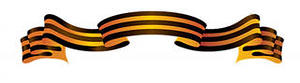 Хомушку Намгаевич Чургуй - оол
20 мая 1943 года Чургуй-оол Хомушку в составе первой группы добровольцев Тувинской Народной республики отправился на фронт. Указом Президиума Верховного Совета СССР от 24 марта 1945 года младшему лейтенанту Хомушку Чургуй-оол Намгаевичу присвоено звание Героя Советского Союза с вручением ордена Ленина и медали "Золотая Звезда" (№ 7008). Из наградного листа на младшего лейтенанта, механика-водителя танка Т-34 Чургуй-оола Хомушку Намгаевича. С 1948 лейтенант Xомушку - в запасе. Вернулся в родную Туву. Жил и работал в селе Берт-Даг Тес-Хемского района. Умер 10 июля 1978 года. Награжден также орденами Ленина, Отечественной войны 2-й степени, медалями.
Именем Чургуй-оола Хомушку названа одна из улиц Кызыла. Бюст героя установлен на площади у обелиска павшим воинам, у входа в городской парк.
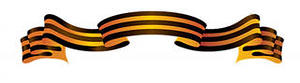 Александр Семирацкий
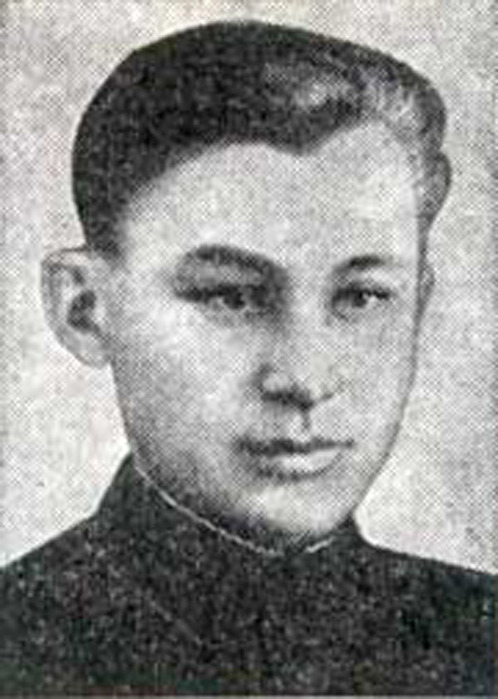 Родился 4.12.1923 в с. Казанцево Шушенского района. Красноярского края в семье крестьянина. Окончил 10 классов в г. Артемовск. В Советской Армии с 1941. Командир батальона 1071-го стрелкового полка (311-я стрелковая дивизия, 61-я армия, 1-й Белорусский фронт) майор Семирадский в бою 30.01.1945 в р-не г. Шнайдемюль (Пила, ПНР) умело организовал отражение контратаки крупной вражеской группы танков и пехоты, перерезал железную дорогу и шоссе и замкнул кольцо окружения врага в городе. Погиб в этом бою.  Звание Героя Советского Союза присвоено 27.02.1945 посмертно.        Награжден орденом Ленина, Красного Знамени, Отечественной войны 1 и 2 ст., Красной Звезды.        Похоронен в пос. Гробац (пригород Пилы). Именем Героя названа улица г. Кызыла.
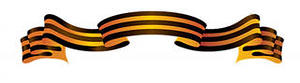 Братья Шумовы
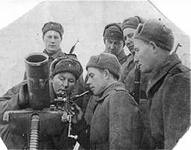 Братья, участники Великой Отечественной войны  в составе одного миномётного расчёта. Иван (род. 1905), Лука (род. 1909), Авксентий (род. 1912) и Семён (род. 1908) — родные братья (сыновья Никиты Фадеевича); двое братьев — Александр Терентьевич (род. 1913) и Василий Егорович (род. 1914) — двоюродные братья (племянники Никиты Фадеевича). На войну ушли добровольцами из Каа-Хемского кожууна в январе 1942 года. Вернулись в родную Туву три брата — Александр, Лука и Авксентий. Лука Шумов, награждённый в 1945 году орденом Славы III степени, работал после возвращения в колхозе; Авксентий Шумов — плотником.
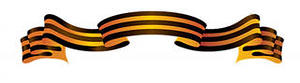 Они сражались за Родину
Монгуш Биче –оол Дагбаевич
Родился в 1921 году в сумоне Солчур Овюрского кожуунаэ В год начала Велиокй Отечественной войны ему быо всего лишь двадцать лет. В оказании помощи фронту не остался в стороне, подарил Красной Армии 2 коней и 4 бычков. В армии был назначен эскадронным поваром. В сражениях под Дубно получил тяжелое ранение и вернулся из войны инвалидом второй группы. За геройство на полях сражений награжден орденом Великой Отечетсвенной войны I степени.
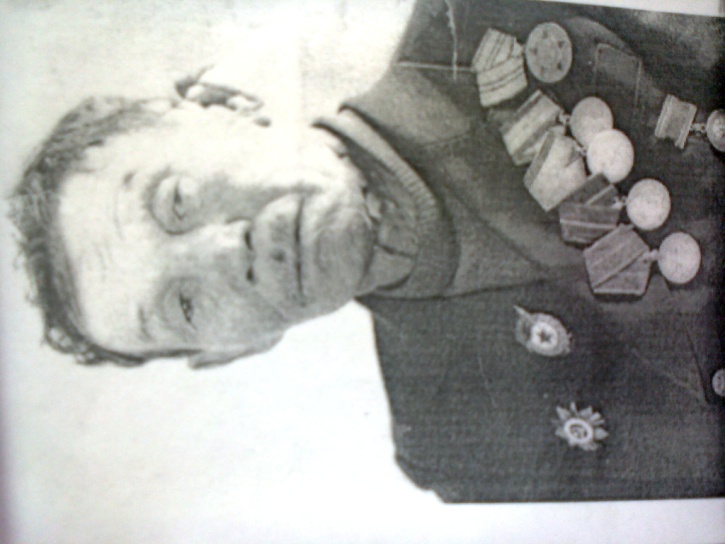 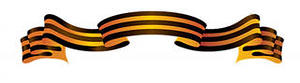 Кара – Сал (Борис) Конгар Дуктуг - оолович
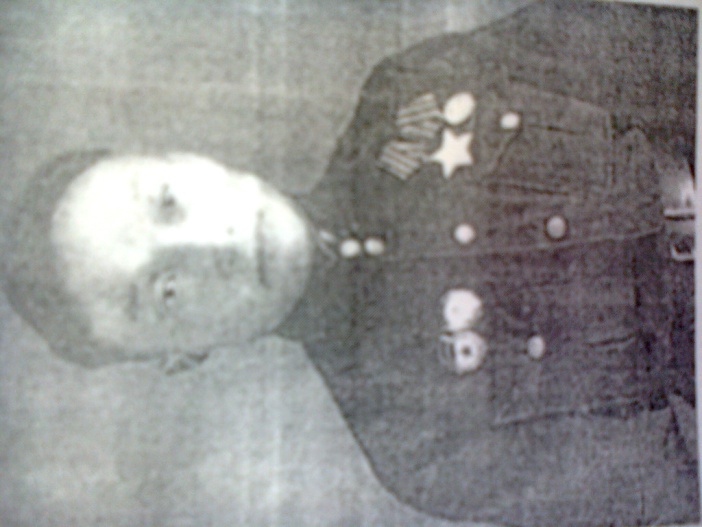 Родился в 1919 году в местечке Борбак – Арыг олины реки Хам- Дыт Овюрского кожууна. Во время Великой Отечественной войны работал в комиссии народно – революционной партии..В 1943 году принимал участие в боях за освобождение Киева, Ровно, Дубно. Вернувшись с фронта в 1952 – 1962 годах работал секретарем первичной партийной организации» Путь к коммунизму» и до конца своей жизни заведовал отделением Бора – Шай и был бригадиром чабанской бригады Улаатай.
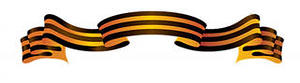 Николай Николаевич Макаренко
Родился в деревне Быскар Краснотуранского района Красноярского края в семье украинского крестьянина. А рос он в Туве, на одном из золотых приисков, куда приехал работать его отец, потом в Кызыле, учился в первой Советской школе. 7 мая 1995 года, в честь 50-летия Победы, Кызылской школе №15 Указом Президента Республики Тыва было присвоено имя героя Советского Союза Н.Н. Макаренко. На территории школы установлен и торжественно открыт памятник - бюст Н.Н. Макаренко. Отечественной войне участвовал с первых дней. В 1943 году часть, в которую, окончив школу артиллеристов, приехал служить Н.Н. Макаренко, находилась на защите города Ленинграда и его окраин. высокого звания Герой Советского Союза.
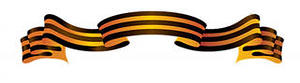 Вера Чульдумовна Ооржак(Вера Байлак)
Вера Чульдумовна рано вышла замуж. Ее супруга Хапылака Сарыглара почти сразу после свадьбы отправили на учебу в Москву в Коммунистический университет трудящихся Востока. Их первенцу Коош-оолу не исполнилось и года, когда 18-летняя Байлак доказывала в Дзун-Хемчикском хошкоме, что ей обязательно надо пойти на фронт. Молодую маму тем не менее сначала “забраковали”: “Тебе ребенка надо растить”. Тогда пришли родители и заявили: “Пусть дочь идет бить фашистов, а мы воспитаем внука.” Хошкомовцы сдались. Байлак зачислили в эскадрон. От грудного молока еще некоторое время болела грудь, пачкалась гимнастерка будущей кавалеристки. Она одна из оставшихся живых героев в настоящее время. В 2013 году ее не стало.
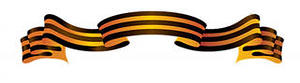 Орден Красного Знамени — Т. Кечил-оол, М. Байысклан, О. Сенгии;
Орден Красной Звезды — С. Бурзекей, О. Оолак, Т. Хургулек, Т. Лама;
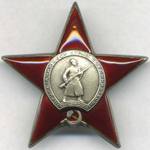 День Победы – 9 мая
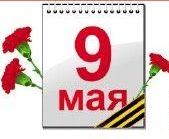 Введён в 1945 году, до 1948 года являлся нерабочим днём. 
	Впервые широко был отпразднован в СССР лишь спустя два десятилетия, уже при Брежневе. В том же юбилейном 1965 году День Победы снова стал нерабочим.
	В этот день воинские части и военные училища маршем проходили по улицам городов к военным мемориалам или памятникам погибшим воинам, где проводились митинги и возложения цветов. В нашей стране сегодня много праздников, но самый великий – только один, и вряд ли кто-то станет оспаривать его первенство. 
		9 мая – День Победы в Великой Отечественной войне.
	Сколько бы ни прошло времени, значение подвига нашего народа в этой войне никогда не уменьшится, и слава героев тех времён тоже не померкнет. История всего человечества, всего мира могла бы стать поистине трагической, если бы не мужество и самоотверженность всего советского народа, победившего фашизм.
	Несмотря на то, что этот день с каждым годом от нас отдаляется, его ценность не может уменьшиться – День Победы остаётся самым светлым, дорогим и любимым народным праздником.
Помните павших, кто отдал свою жизнь во имя освобождения  Родины от фашизма. Помните трудовой подвиг ветеранов войны и историю прошлых лет.
БУДЕМ ДОСТОЙНЫ ВЕЛИКОГО ПОДВИГА НАРОДА!